Réunion avec président SFP – 30 mars 2021


Réunion des adhérents section Centre 23 novembre 2020
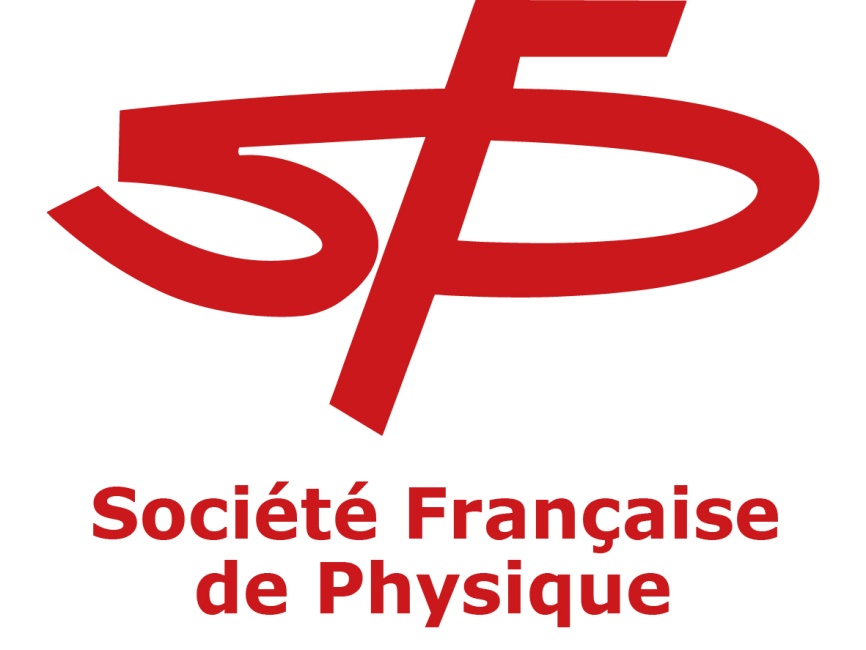 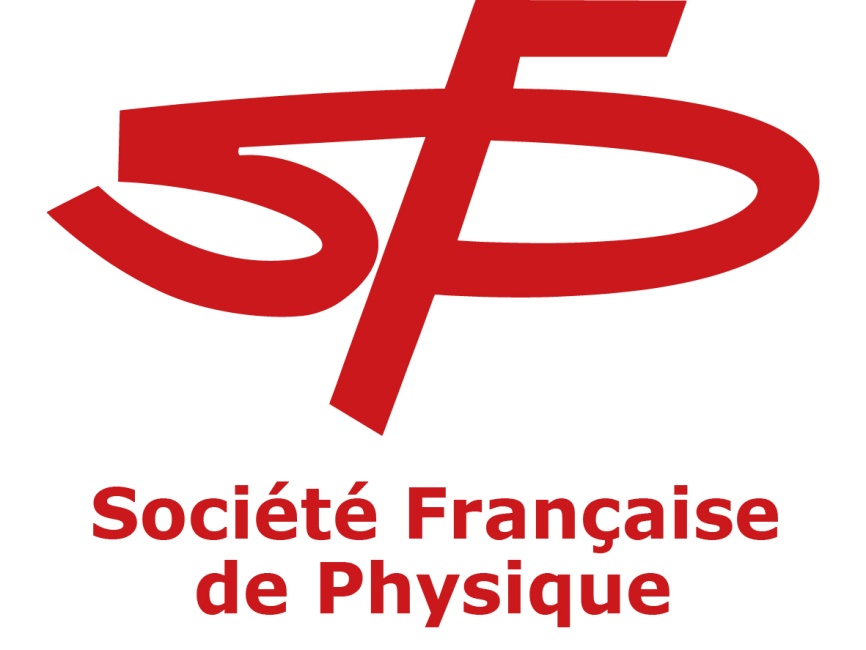 Nos adhérents:
60 membres, mais plutôt autour de 45 membres

13 GNMEBA
21 Membres jeunes
26 Membres  « moins jeunes » 


2 laboratoires adhérents 
	alors que nos membres viennent de 8 laboratoires 
	CBM, CEMHTI, GREMI, ICARE, ICMN, IDP, LPC2E, CEA Le ripault
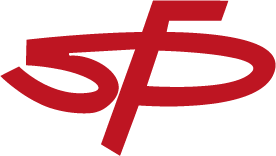 Bureau de la section Centre
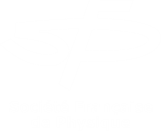 Evolution du bureau de la Section pour 2021
Caroline Andreazza: Division Physique de la Matière Condensée - Orléans
Pascal Andreazza: Division Physique de la Matière Condensée - Orléans


Sedina Tsikata:  Division  Physique des Plasma - Orléans
Stamatios Nicolis Division PhysiqueThéorique et Division Champs et particules – Tours
Titaina Gibert: Division Physique des plasmas - Orléans


Représentants jeunes:
	Fatima Ait Hellal
	Rim Ettouri
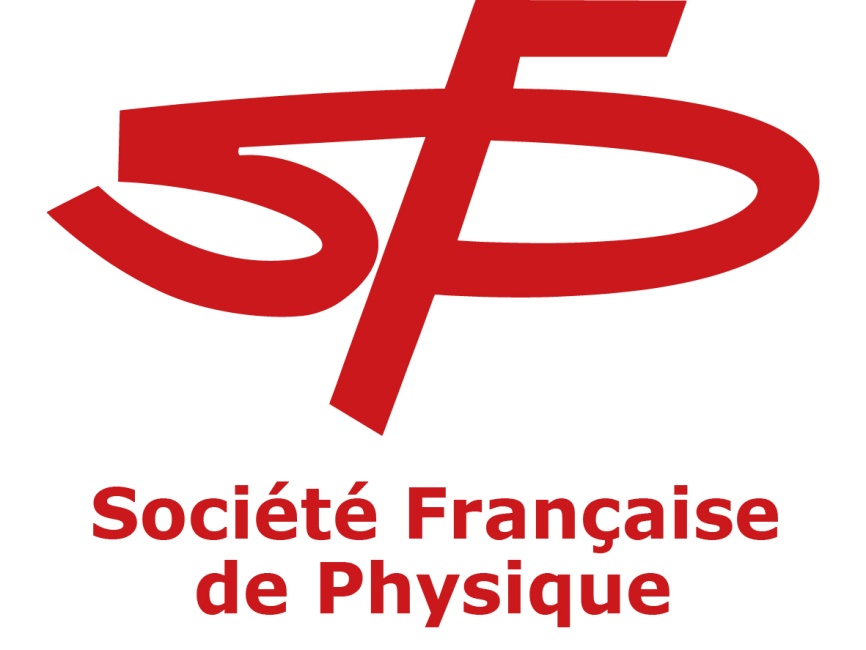 Actions de notre section:

Partenariats avec des scolaires: Accompagnement de projets dans des écoles (Projet Système solaire scolaire – maquette pédagogique)

Partenariat avec les lycées et collèges: 
Accompagnement de projets de classe sur une thématique en lien avec la Physique: conférence dans les lycées, accueil dans les laboratoires, … Visite dans les établissements: Témoignages sur les métiers, Femmes et science, 
Rencontres d’échanges entre enseignants collèges/lycées/enseignement supérieur

Création des journées jeunes chercheurs en 2018, puis soutien en 2019, 2021…

Organisation d’évènements
 « Nuits »  de l’antimatière, Nuits des ondes gravitationnelles, …
Soirée « pulsars »
Conférences grand public
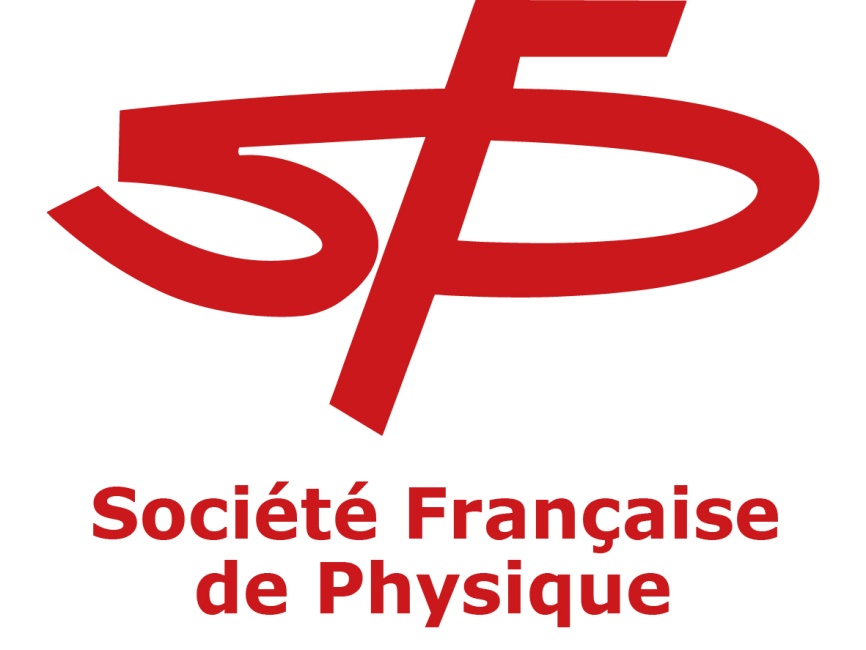 Actions à venir:

Implication de la section dans un projet Régional Ambition recherche développement MATEX « multimatériaux en conditions extrêmes »
Volet diffusion de la Culture Scientifique, Technique et Industrielle conséquent qui lie les université d’Orléans, de Tours, le CNRS et l’INSA CVL
Création d’expositions pour une itinérance sur toute la région et d’un film - animation, en collaboration avec Centre Sciences et la Fédération Régionale des Maisons des Jeunes et de la Culture du Centre-Val de Loire 
2 webcast ‘Science on Tourne’ et conférences
La Nuit des Multimatériaux et Conditions Extrêmes
Attente de la décision « financière » de la région: Février-Mars 2021

Organisation en région 
Nuits des temps 2022

Journées jeunes chercheurs 2021 puis 2022

150 ans de la SFP

Et plus…
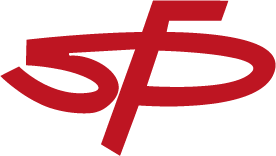 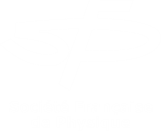 Nuit des temps 2021- 2022
Grand succès lors de l’organisation de la Nuit des ondes gravitationnelles, Nuit de l’antimatière
En 2019 : 110 participants, conférence locale , film tourné dans un laboratoire en retransmission sur toute la France, Orléans a été vainqueur du Quizz  Voyage au CERN pour 2 lycéens

En 2022:
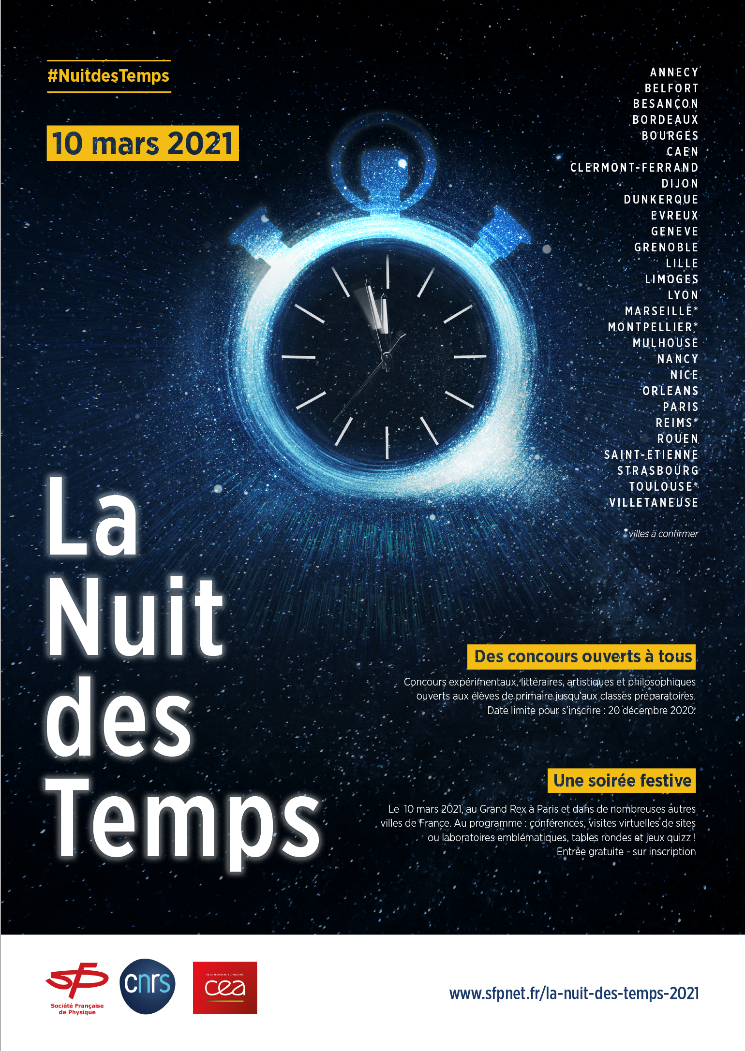 Orléans 
Bourges
Tours
Concours

Une soirée festive
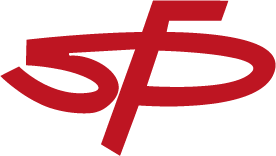 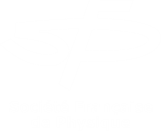 Journée Jeunes chercheurs 2021
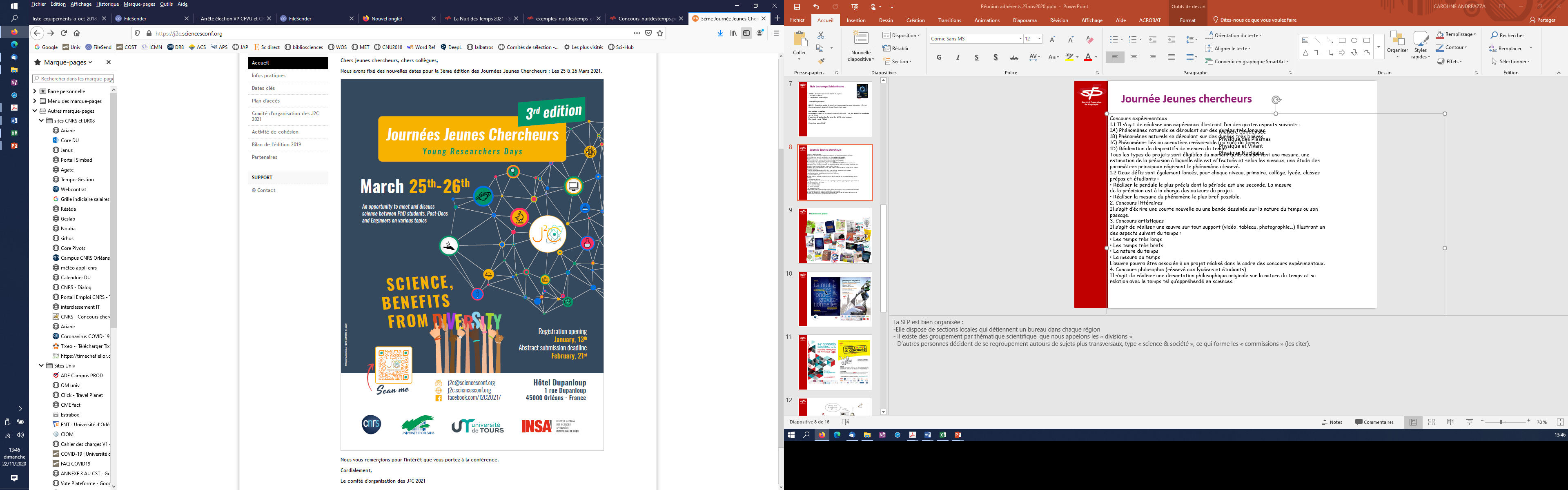 [Speaker Notes: La SFP est bien organisée :
Elle dispose de sections locales qui détiennent un bureau dans chaque région
 Il existe des groupement par thématique scientifique, que nous appelons les « divisions »
 D’autres personnes décident de se regroupement autours de sujets plus transversaux, type « science & société », ce qui forme les « commissions » (les citer).]
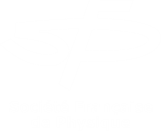 THE TEAM
j2c@sciencesconf.org
8
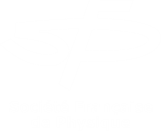 INVITED
Mme Anne Besnier,  Vice-présidente déléguée de la région Centre-Val de Loire à l’enseignement supérieur et à la recherche

Prof. Charles de Izarra, PRISME, INSA Centre Val de Loire, Campus de Bourges

Dr. Arnaud Raoux, SFP
Round Table: From PhD to industry		Round Table: From PhD to Academy
9
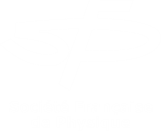 PARTICIPANTS
& CONTRIBUTIONS
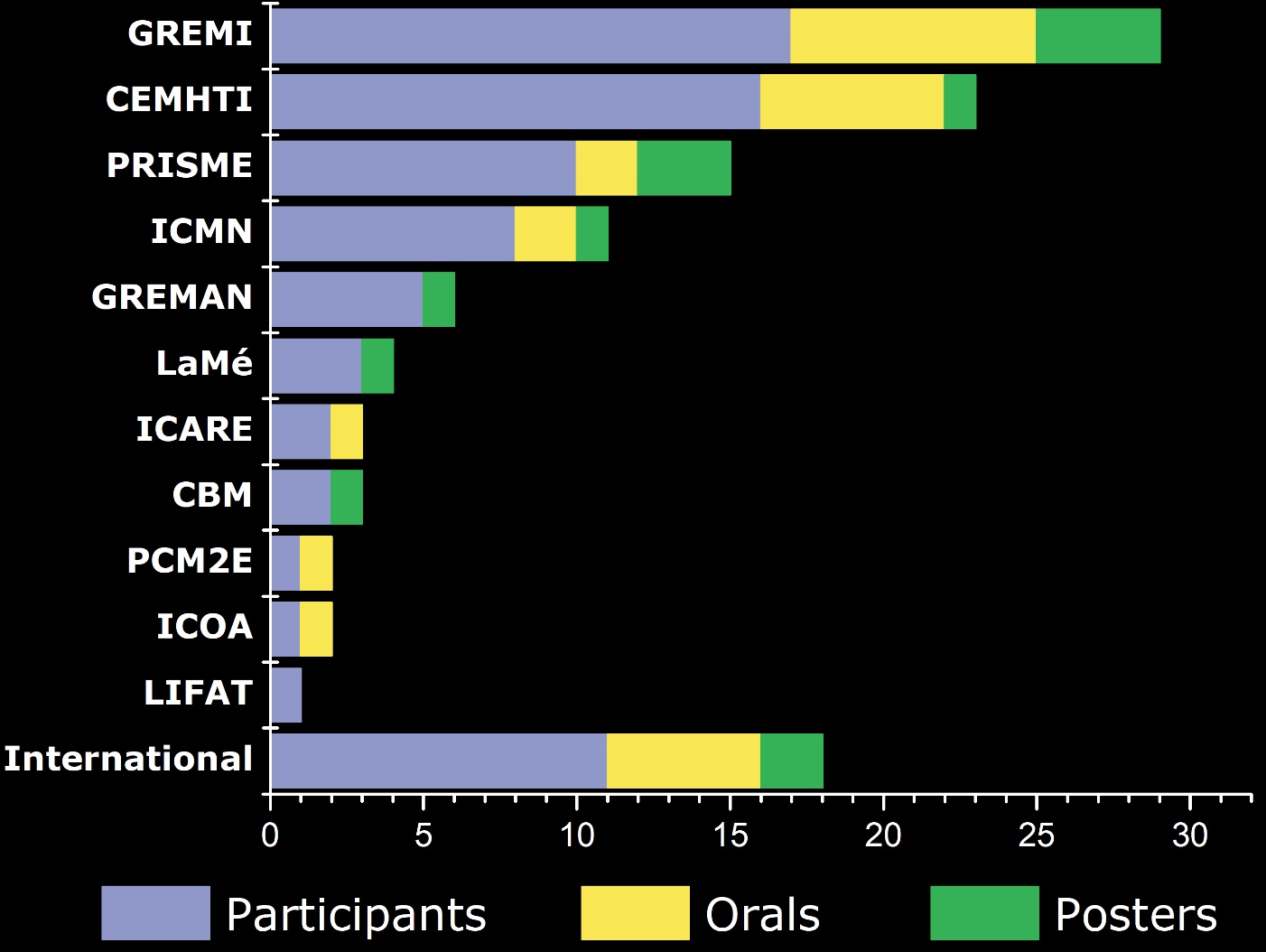 77 PARTICIPANTS

26 ORALS

14 POSTERS
10
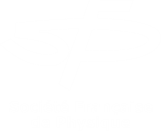 AWARDS
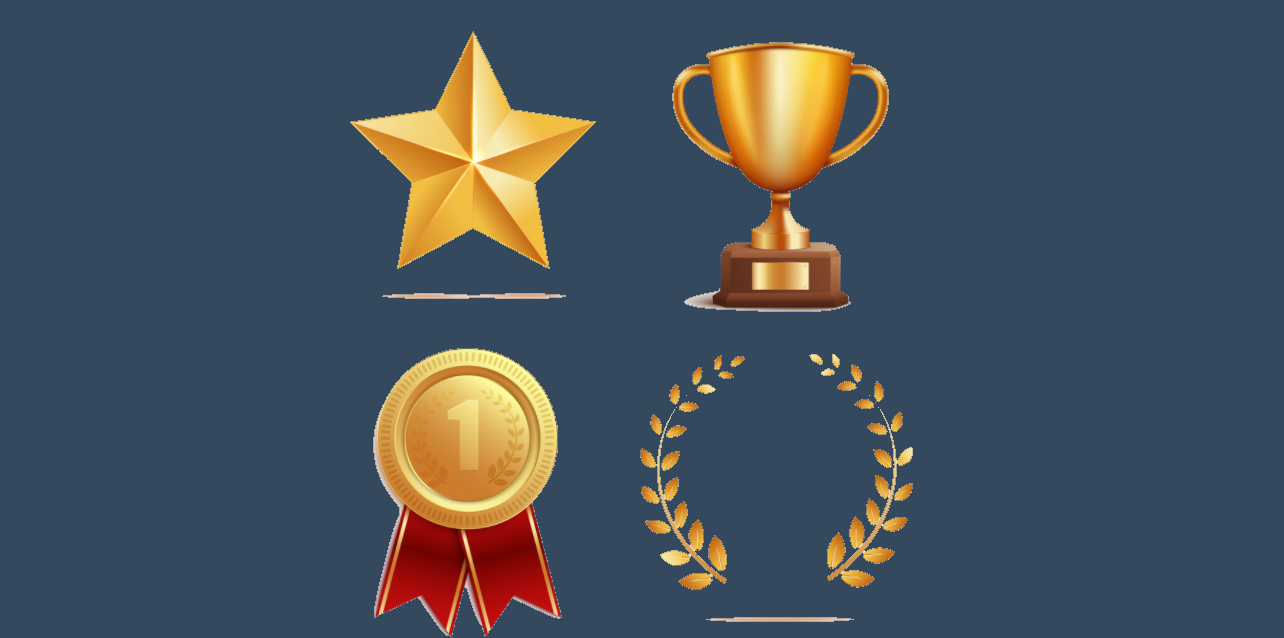 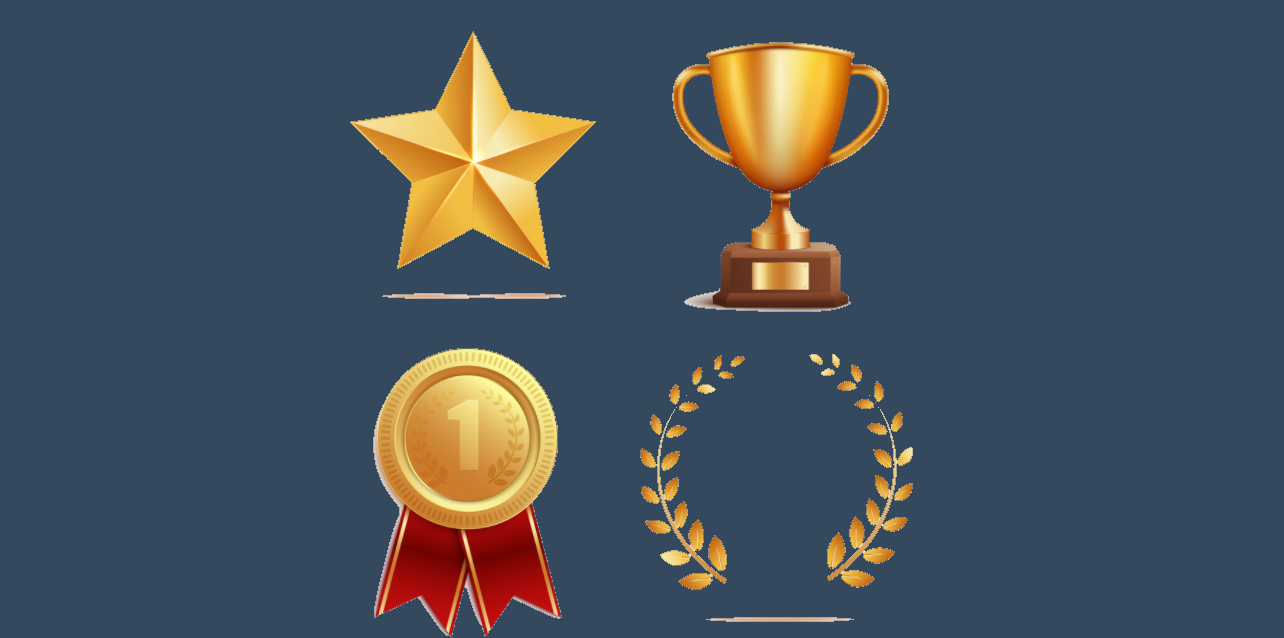 Best Oral
 presentation
Best Poster
 presentation
Augusto Stancampiano 
 GREMI
Plasma jets in contact with liquids: vortex and fast flows
Antoine Gautier
 PRISME
Shock wave propagation in an obstructed area
11
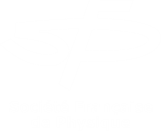 J²C 4TH EDITION
Contact us at: j2c@sciencesconf.org
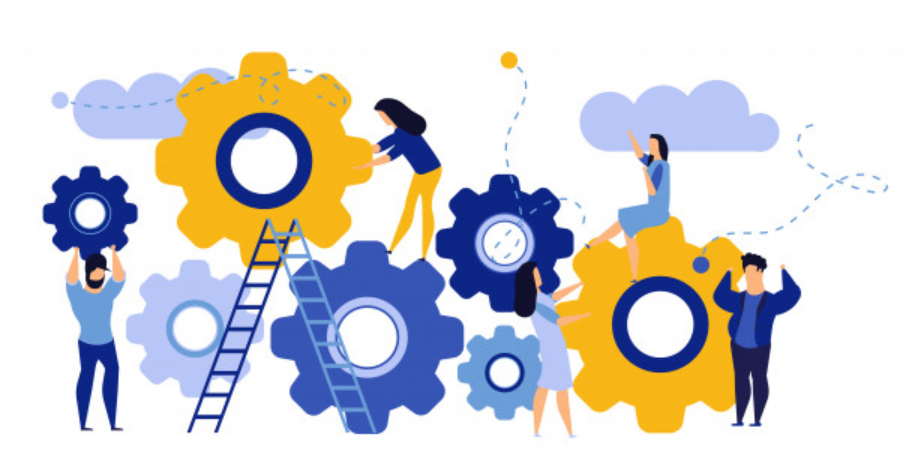 12
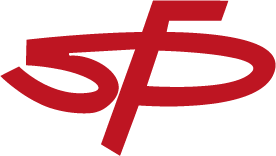 Actions de la Section Centre
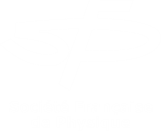 Vos idées – Vos envies
150 ans: 
https://www.forum.sfpnet.fr/d/88-forum-150-ans-de-la-sfp







.
Toutes vos idées sont les bienvenues, n’hésitez pas à nous en faire part, il faudrait dresser les grandes lignes des actions que nous ferons en région vers mi 2021
Une proposition est faite d’organiser une action qui serait plus à destination des physiciens de notre région. 

La proposition est faite d’organiser un évènement autour de la culture et de la vulgarisation scientifique. Plusieurs personnes pourraient être invitées pour témoigner (voir dans les lauréat du prix Jean Perrin entre autres).
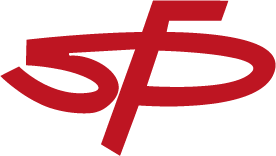 SOCIÉTÉ FRANÇAISE 
DE PHYSIQUE
Pour nous rejoindre : 
www.sfpnet.fr
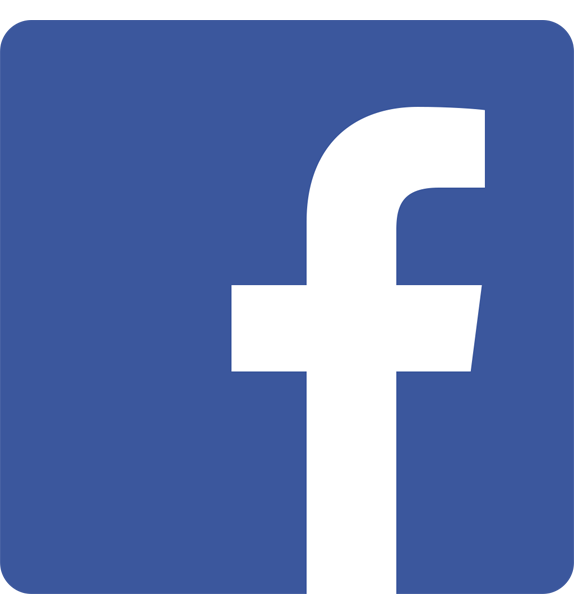 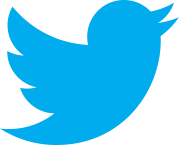 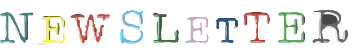 Inscrivez-vous gratuitement à la
[Speaker Notes: Rejoignez nous sur les réseaux sociaux
Merci à tous et très bonne journée !]